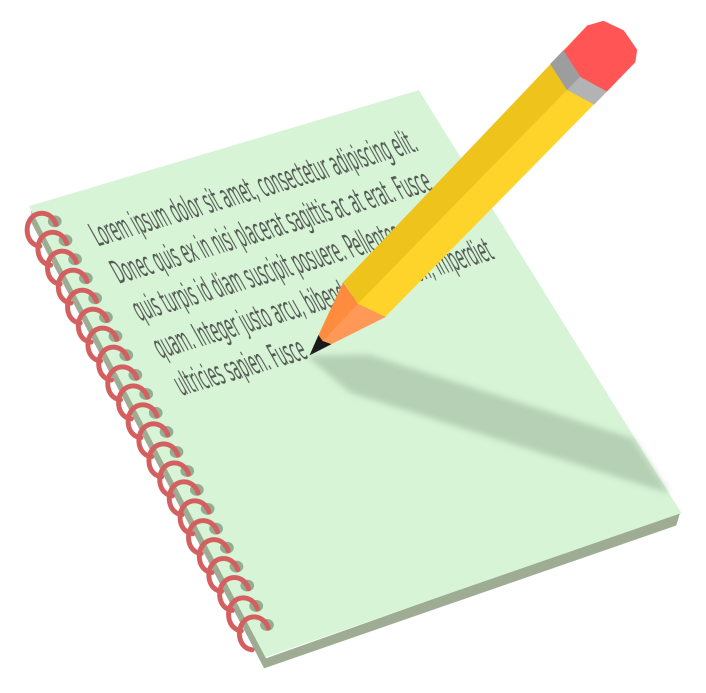 WYKŁAD 2
DEFINICJA OPISOWA. ĆWICZENIA
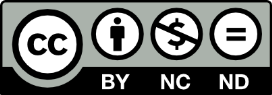 Izabela Kugiel-Abuhasna, Studiologia. Podręcznik polskiego języka naukowego dla cudzoziemców na poziomie B1
I.  Uzupełnij schemat.
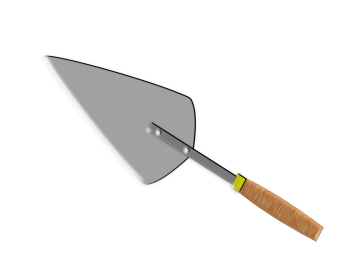 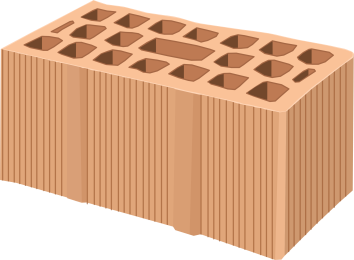 CEGŁY
ZAPRAWA
wyrazy
ogólno-naukowe
prefabrykaty, oficjalne, książkowe struktury językowe
terminy
naukowe
Izabela Kugiel-Abuhasna, Studiologia. Podręcznik polskiego języka naukowego dla cudzoziemców na poziomie B1
II.  Uporządkuj terminy.
język
2
neologizm
3
laser
3
2
1
korpomowa
wirus 
komputerowy
1
niskokosztowy
3
3
2
komputer
mysz komputerowa
mobbing
Izabela Kugiel-Abuhasna, Studiologia. Podręcznik polskiego języka naukowego dla cudzoziemców na poziomie B1
III.  Zdefiniuj pojęcie.
1.  MIÓD
substancja 
właściwości lecznicze
duża gęstość 
słodki smak 
apetyczny aromat

MIÓD jest to substancja posiadająca właściwości lecznicze, charakteryzująca się dużą gęstością, słodkim smakiem i apetycznym aromatem.
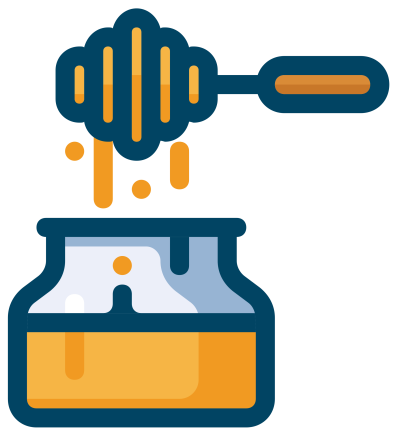 Izabela Kugiel-Abuhasna, Studiologia. Podręcznik polskiego języka naukowego dla cudzoziemców na poziomie B1
III.  Zdefiniuj pojęcie.
2.  NIKOTYNA
neurotoksyna
właściwości rakotwórcze (karcerogenne)
liście tytoniu szlachetnego (nicotiana tabacum)

NIKOTYNĄ nazywamy neurotoksynę posiadającą silne właściwości rakotwórcze, występującą w liściach tytoniu szlachetnego.
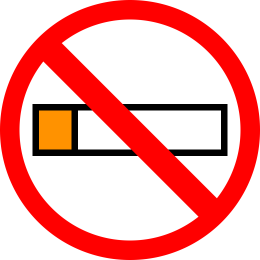 Izabela Kugiel-Abuhasna, Studiologia. Podręcznik polskiego języka naukowego dla cudzoziemców na poziomie B1
III.  Zdefiniuj pojęcie.
3.  IMBIR
roślina
właściwości bakteriobójcze
silny aromat
ostry smak
południowo-wschodnia Azja  

IMBIREM nazywa się roślinę posiadająca właściwości bakteriobójcze, odznaczającą się silnym aromatem i ostrym smakiem, występującą w południowo-wschodniej Azji.
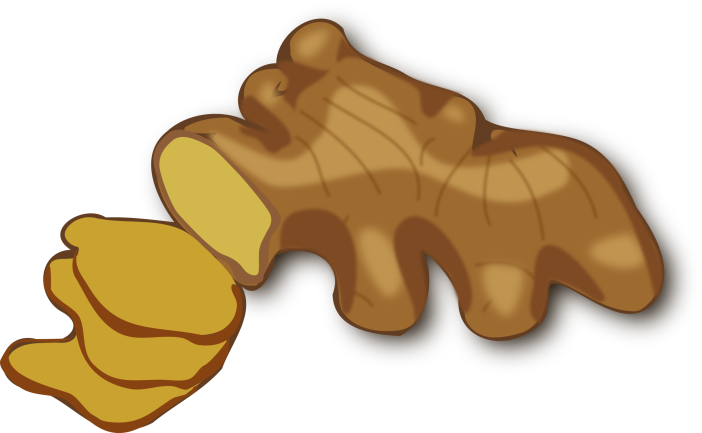 Izabela Kugiel-Abuhasna, Studiologia. Podręcznik polskiego języka naukowego dla cudzoziemców na poziomie B1
III.  Zdefiniuj pojęcie.
4.  SREBRO (Ag, łac. argentum)
metal  
wysoka przewodność elektryczna i termiczna
m. in. Kanada, Meksyk, Polska, Australia
właściwości antybakteryjne

SREBRO definiujemy jako metal charakteryzujący się wysoką przewodnością elektryczną i termiczną, występujący m. in. w Kanadzie, Meksyku, Polsce i Australii.
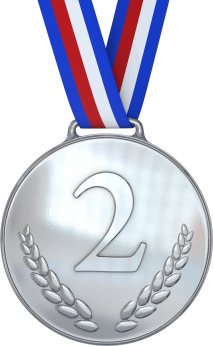 Izabela Kugiel-Abuhasna, Studiologia. Podręcznik polskiego języka naukowego dla cudzoziemców na poziomie B1
III.  Zdefiniuj pojęcie.
5.  CEGŁA 
materiał budowlany  
starożytność
forma prostopadłościanu
wysoka wytrzymałość mechaniczna 

CEGŁĄ nazywamy materiał budowlany,który powstał w starożytności,wyróżniający się formą prostopadłościanu orazwysoką wytrzymałością mechaniczną.
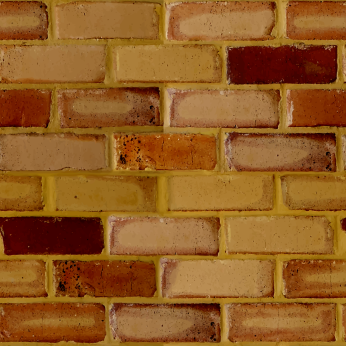 Izabela Kugiel-Abuhasna, Studiologia. Podręcznik polskiego języka naukowego dla cudzoziemców na poziomie B1
III.  Zdefiniuj pojęcie.
6. KWASY OMEGA-3
kwasy tłuszczowe
właściwości przeciwzapalne i antydepresyjne 
wysoka kaloryczność  

KWASY OMEGA-3 należy rozumieć jako kwasy tłuszczowe posiadające właściwości przeciwzapalne i antydepresyjne,odznaczające się wysoką kalorycznością.
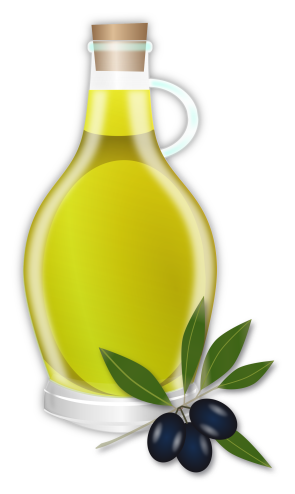 Izabela Kugiel-Abuhasna, Studiologia. Podręcznik polskiego języka naukowego dla cudzoziemców na poziomie B1
IV.  Wybierz poprawną odpowiedź.
1. Teina, jeden ze składników herbaty, posiada właściwości:
a. pobudzające,
b. toksyczne,
c. rakotwórcze.
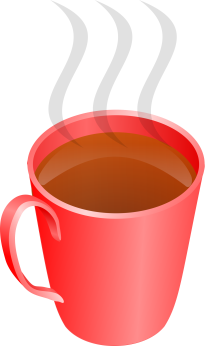 2. Obraz Leonarda da Vinci Mona Lisa powstał:
a. w połowie XVI wieku,
b. pod koniec XVI wieku,
c. na początku XVI wieku.
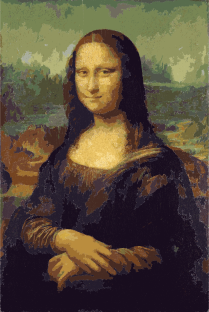 Izabela Kugiel-Abuhasna, Studiologia. Podręcznik polskiego języka naukowego dla cudzoziemców na poziomie B1
IV.  Wybierz poprawną odpowiedź.
3. Lama jest gatunkiem ssaka z rodziny wielbłądowatych występującym w: 
a. Australii,
b. Ameryce Południowej,
c. Azji.
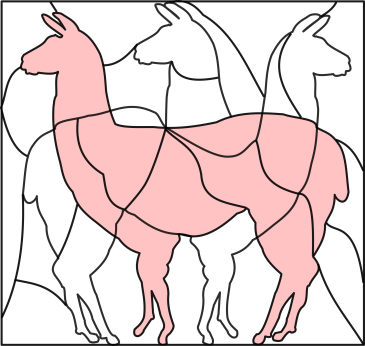 4. Polska powstała w X wieku w wyniku połączenia:
a. plemion zachodniosłowiańskich,
b. plemion wschodniosłowiańskich,
c. plemion południowosłowiańskich.
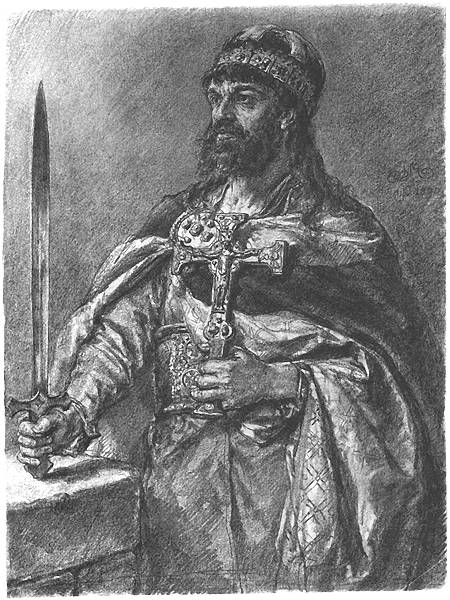 Izabela Kugiel-Abuhasna, Studiologia. Podręcznik polskiego języka naukowego dla cudzoziemców na poziomie B1
IV.  Wybierz poprawną odpowiedź.
5. Sala koncertowa odznacza się: 
a. dobrą elastycznością,
b. dobrą aerodynamiką,
c. dobrą akustyką.
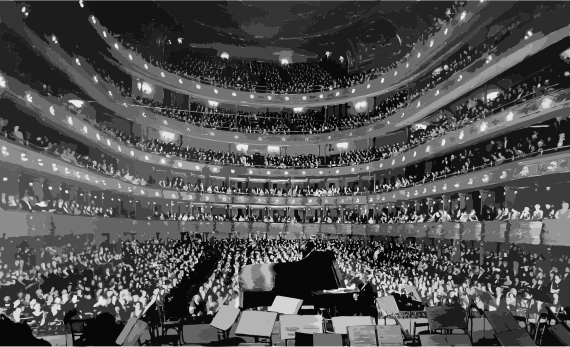 6. Nowe połączenia między neuronami tworzą się w ludzkim mózgu, gdy: 
a. się czegoś uczymy,
b. jemy coś,
c. pijemy coś.
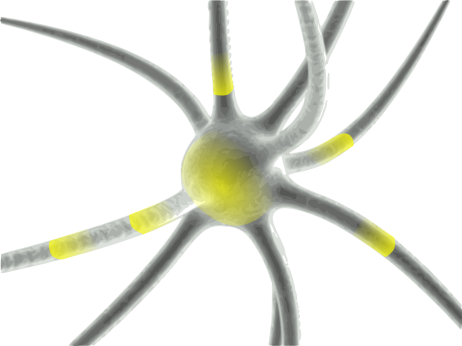 Izabela Kugiel-Abuhasna, Studiologia. Podręcznik polskiego języka naukowego dla cudzoziemców na poziomie B1
V.  Zbuduj formy bezosobowe.
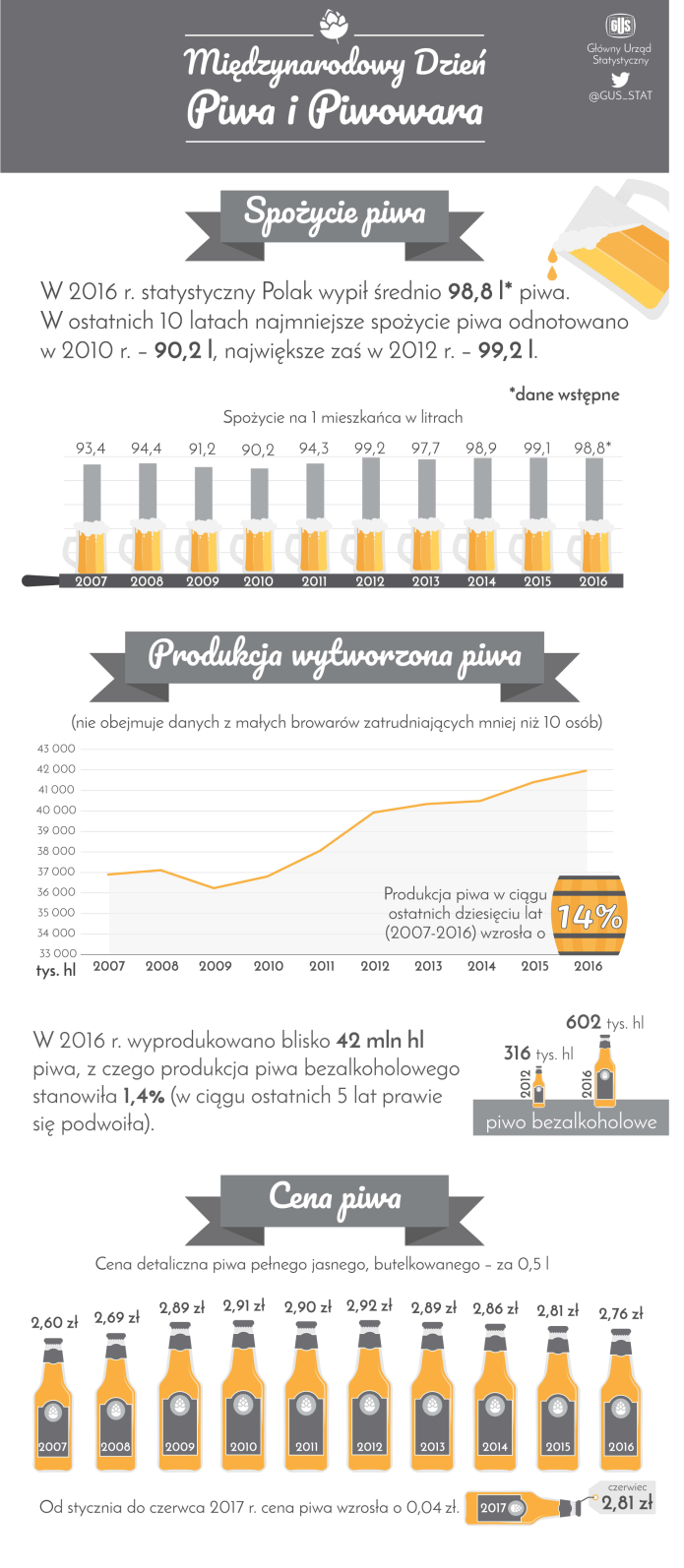 Średnio w Polsce 1……………………………………………. około 100 litrów piwa rocznie w przeliczeniu na jednego mieszkańca.
2……………………………… 42 miliony hektolitrów piwa, w tym 602 tysiące piwa bezalkoholowego.
Za półlitrowe piwo jasne butelkowane średnio 3……………………………….. ok. 2 zł 80 groszy.
pije się
Produkuje się
płaci się
http://stat.gov.pl/infografiki-widzety/infografiki/infografika-miedzynarodowy-dzien-piwa-i-piwowara,58,1.html
Izabela Kugiel-Abuhasna, Studiologia. Podręcznik polskiego języka naukowego dla cudzoziemców na poziomie B1
V.  Zbuduj formy bezosobowe.
podróżuje się
W Polsce ……………………………………………. głównie samochodami i pociągami, w mniejszym stopniu samolotami lub statkami.
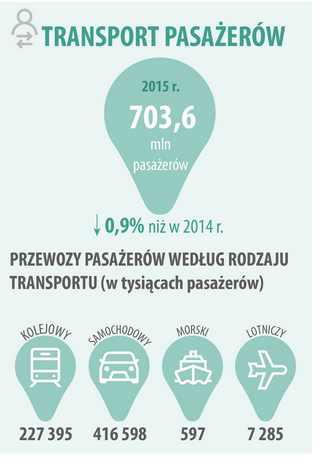 http://stat.gov.pl/infografiki-widzety/infografiki/infografika-transport-w-polsce,13,2.html
Izabela Kugiel-Abuhasna, Studiologia. Podręcznik polskiego języka naukowego dla cudzoziemców na poziomie B1
V.  Zbuduj formy bezosobowe.
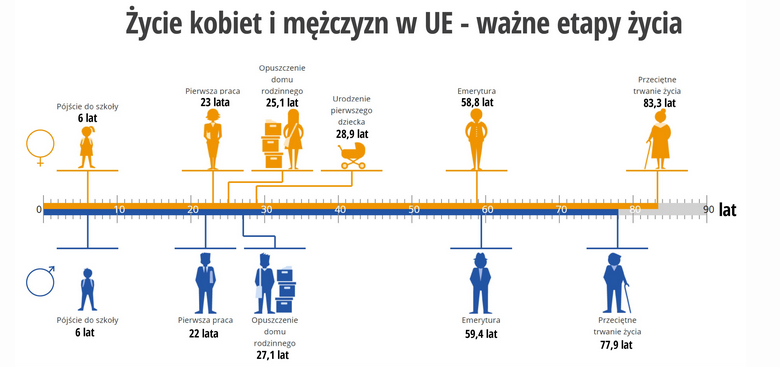 http://stat.gov.pl/infografiki-widzety/infografiki/infografika-europejski-dzien-statystyki-20-pazdziernika,63,1.html
W Unii Europejskiej statystycznie:
………..………………………….. (iść) do szkoły po raz pierwszy w wieku 6 lat.
………..………………………….. (zaczynać) pierwszą pracę w wieku 22-23 lat.
 …………………………………… (opuszczać) dom w wieku 25-27 lat.
idzie się
zaczyna się
opuszcza się
Izabela Kugiel-Abuhasna, Studiologia. Podręcznik polskiego języka naukowego dla cudzoziemców na poziomie B1
V.  Zbuduj formy bezosobowe.
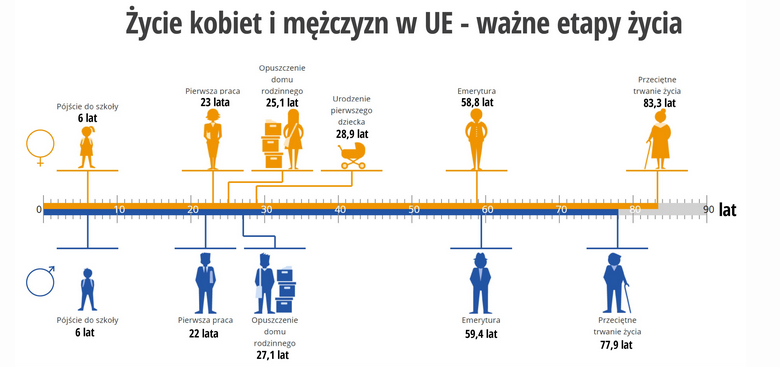 http://stat.gov.pl/infografiki-widzety/infografiki/infografika-europejski-dzien-statystyki-20-pazdziernika,63,1.html
W Unii Europejskiej statystycznie:
4. ………..………………………….. (mieć) pierwsze dziecko w wieku 29 lat.
5. ………..………………………….. (przechodzić) na emeryturę w wieku 59 lat.
6. …………………………………… (umierać) w wieku 78 do 83 lat.
ma się
przechodzi się
umiera się
Izabela Kugiel-Abuhasna, Studiologia. Podręcznik polskiego języka naukowego dla cudzoziemców na poziomie B1
źródło clipartów
www.openclipart.org (domena publiczna)
WIĘCEJ PREZENTACJI 
NA 
www.studiologia.edu.pl
Izabela Kugiel-Abuhasna, Studiologia. Podręcznik polskiego języka naukowego dla cudzoziemców na poziomie B1